一    今天我当家
——小数乘法
第3课时
青岛版五年级上册
WWW.PPT818.COM
新课导入
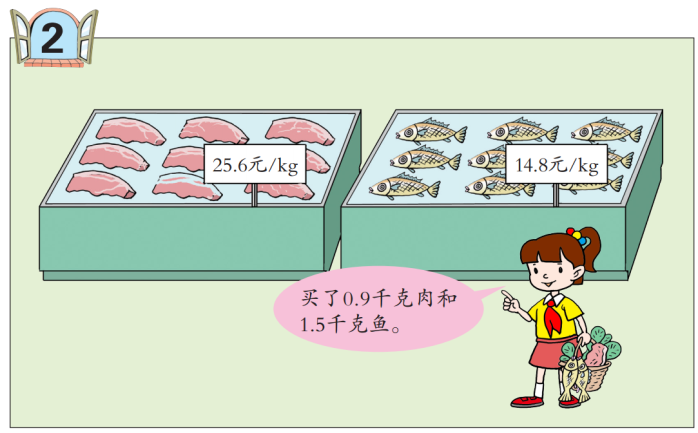 从图中，你知道了哪些信息？
你能提出什么问题？
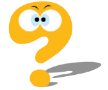 合作探究
买肉花了多少钱？
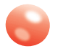 25.6×0.9=________（元）
25.6×0.9=________（元）
23.04
方法
25.6元是256角。
2 5 6
×   0.9
2 3 0.4
1
230.4角是23.04元。
23.04
25.6×0.9=________（元）
方法
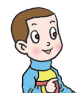 可以转化为整数乘法计算。
缩小到原来的
扩大到原来的10倍
扩大到原来的10倍
2 5.6
2 5 6
×   0.9
×       9
2
2 3.0 4
2 3 0 4
想一想
积为什么要缩小到原来的    ？
因数的扩大倍数：
10×10=100
积的缩小倍数：
……
……
……
一位小数
一位小数
两位小数
你会计算7.2×0.3、3.14×0.8、3.48×0.61吗？
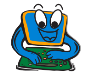 7.2
×  0.3
2.1 6
……
……
……
……
……
……
两位小数
一位小数
三位小数
两位小数
两位小数
四位小数
3.1 4
3.4 8
×  0.8
×  0.6 1
2.5 1 2
3 4 8
2 0 8 8
2.1 2 2 8
买鱼花了多少钱？
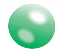 14.8×1.5=________（元）
14.8×1.5=________（元）
22.2
1 4.8
×  1.5
7 4 0
先确定好小数点的位置，再去掉0。
1 4 8
.
.
.
2 2 2 0
先按整数乘法算出积，再给积点上小数点。
怎样计算小数乘法？
想
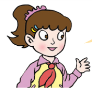 可以看因数中一共有几位小数，就从积的右边起数出几位，点上小数点。
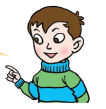 自主练习
1.你能给下面各题的积点上小数点吗?
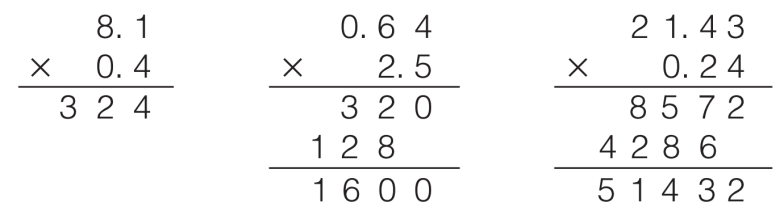 .
.
.
.
.
.
.
.
.
.
.
.
2.用竖式计算。
68.34
14.8
10.8
10.2×6.7=
0.8×18.5=
27×0.4=
1 0.2
1 8.5
2 7
×  6.7
×  0.4
×  0.8
.
.
1 0 8
7 1 4
1 4 8 0
6 1 2
.
6 8 3 4
3.一个普通番茄约重0.36千克，“太空种子”结出的番茄重约是它的2.8倍。“太空种子”结出的番茄约重多少千克？
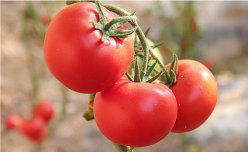 0.36×2.8 = 1.008(千克)
答：太空种子结出的番茄约1.008千克。
4.一盒感冒灵颗粒内装9袋，每袋含“对乙酰氨基酚”0.2克。
（1）一盒感冒灵含“对乙酰氨基酚”多少克？
0.2×9 = 1.8(克)
答：一盒感冒灵含“对乙酰氨基酚”1.8克。
（2）儿童每次喝半袋，可摄入“对乙酰氨基酚”多少克？
0.2×0.5 = 0.1(克)
答：可摄入“对乙酰氨基酚”0.1克。
（3）感冒较重的人，一次可以喝1.5袋，可摄入“对乙酰氨基酚”多少克？
0.2×1.5 = 0.3(克)
答：可摄入“对乙酰氨基酚”0.3克。